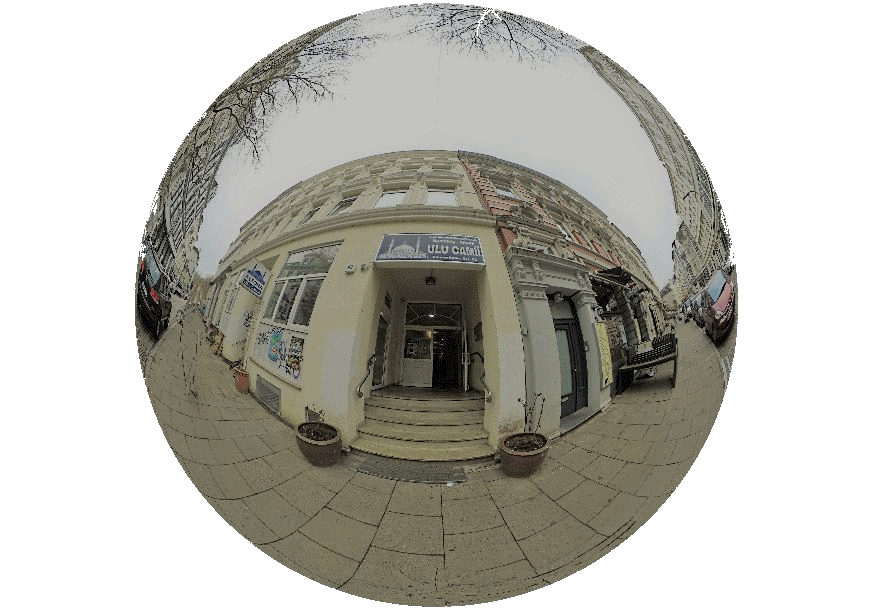 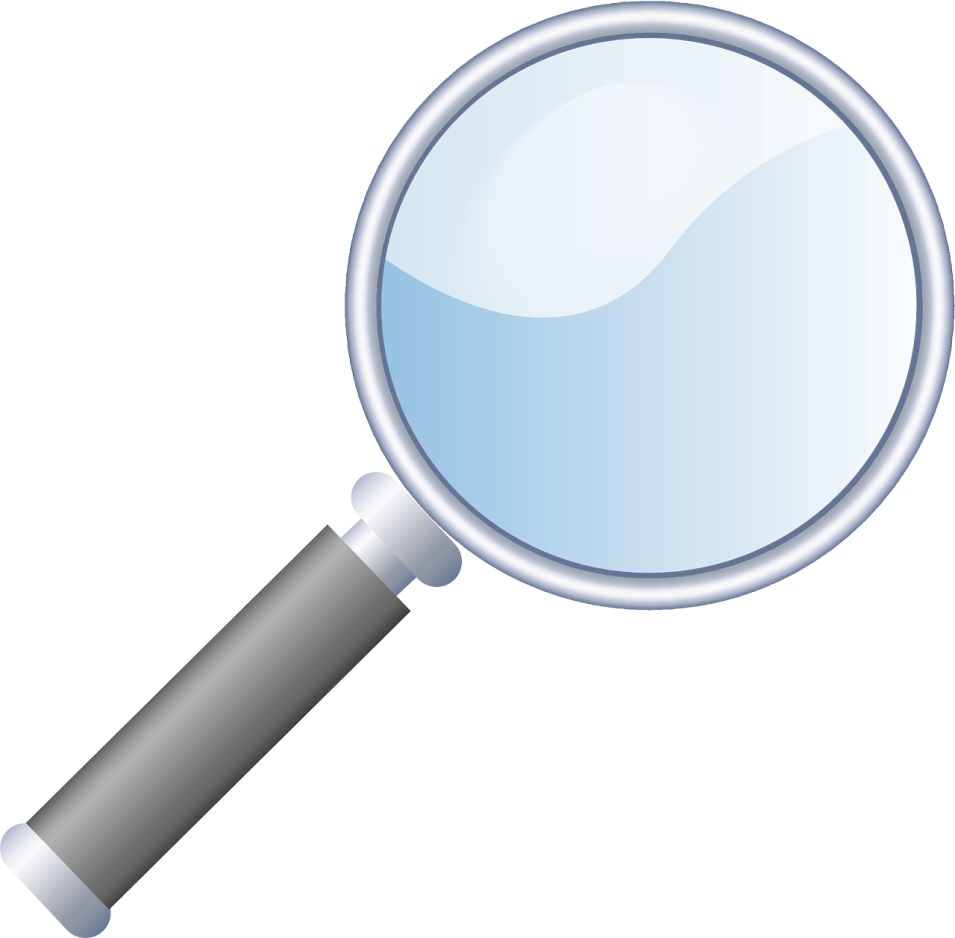 Gotteshäuser
Auf den Spuren der islamischen KonfessionenDieses Material wurde erstellt von Friederike Wenisch und steht unter der Lizenz CC BY-NC-SA 3.0
Welten in der Virtuellen Realität erschließen
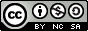 Stunden-Fahrplan
Get the ticket…
Nachfolge Mohammeds
Puzzle: „Sunniten“ & „Schiiten“


Die Ulu Camii (Hamburg, Ottensen)
Inschriften-Recherche
Die Antwort
… die VR-Tour: Wieso, weshalb warum?
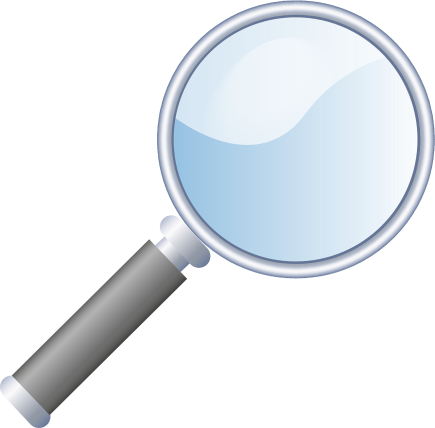 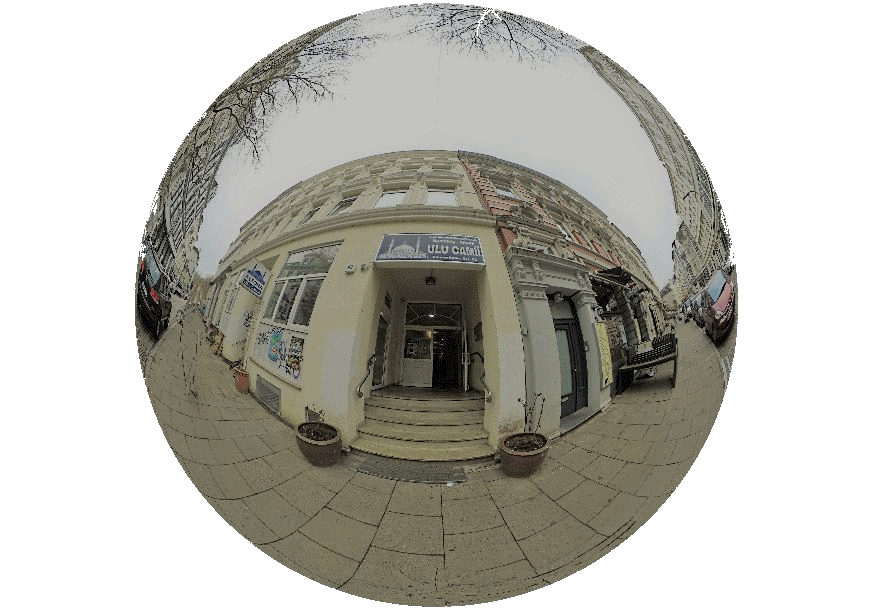 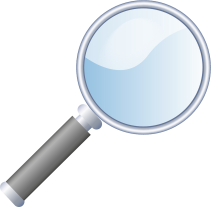 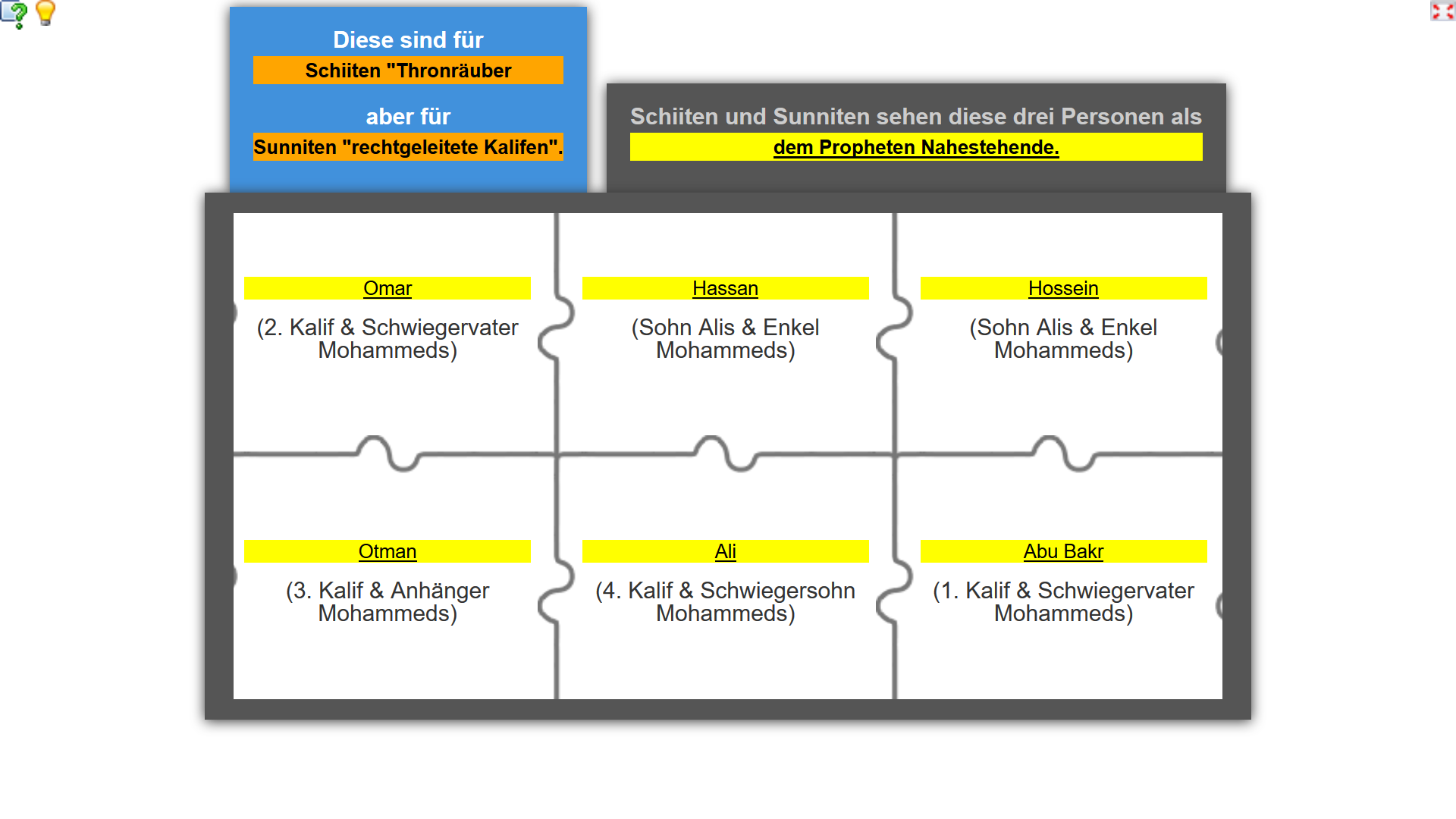 1. Markieren
2. Zuordnen
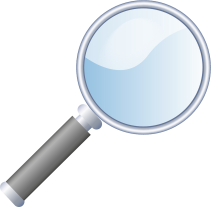 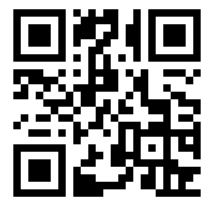 The ChallengeM1: Sortiere die Begriffe richtig zu!
Klickt auf
Das Symbol, den Code oder tippt die url ein, um zum Spiel zu gelangen:
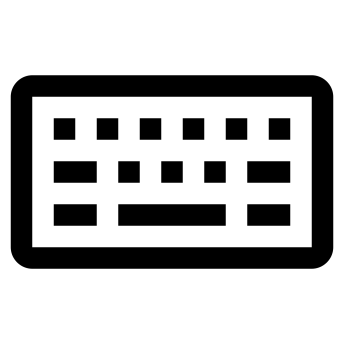 URL
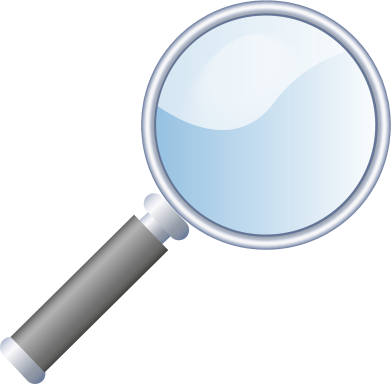 http://t1p.de/xsn3
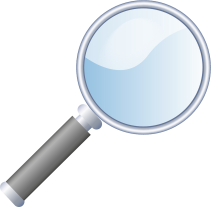 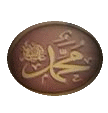 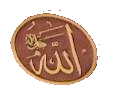 ALLAH
Mohammed
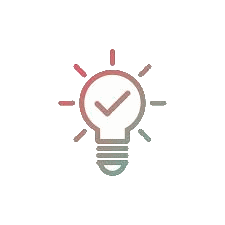 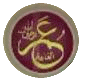 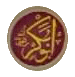 Lösung
Omar
2. Kalif
Schwiegervater
Abu Bakr
1. Kalif
Schwiegervater
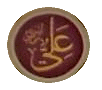 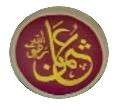 Otman/Osman
3. Kalif
Anhänger
Ali
4. Kalif
Schwiegersohn
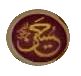 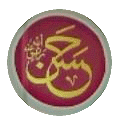 Hossein
Enkel Mohammeds
Sohn Alis
Hassan
Enkel Mohammeds
Sohn Alis
Laut Schiiten:
THRONRÄUBER
Stunden-Fahrplan
Get the ticket…
Nachfolge Mohammeds
Puzzle: „Sunniten“ & „Schiiten“


Die Ulu Camii (Hamburg, Ottensen)
Inschriften-Recherche
Die Antwort
… die VR-Tour: Wieso, weshalb warum?
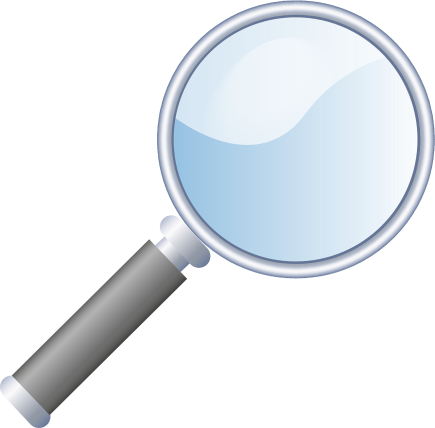 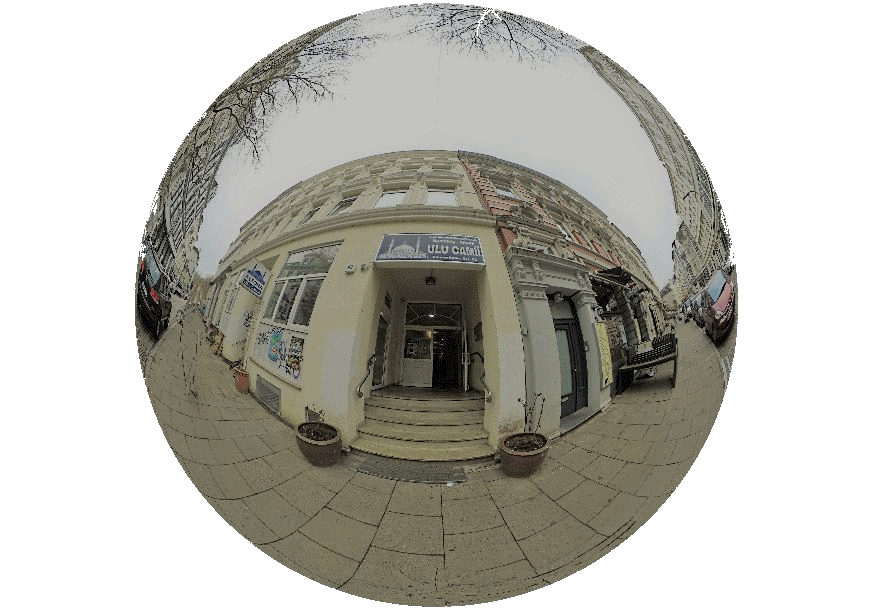 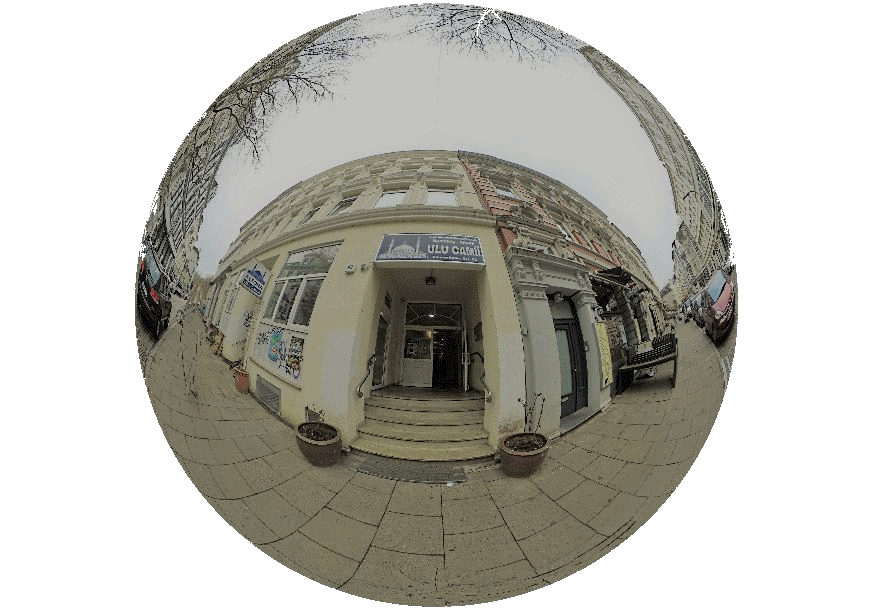 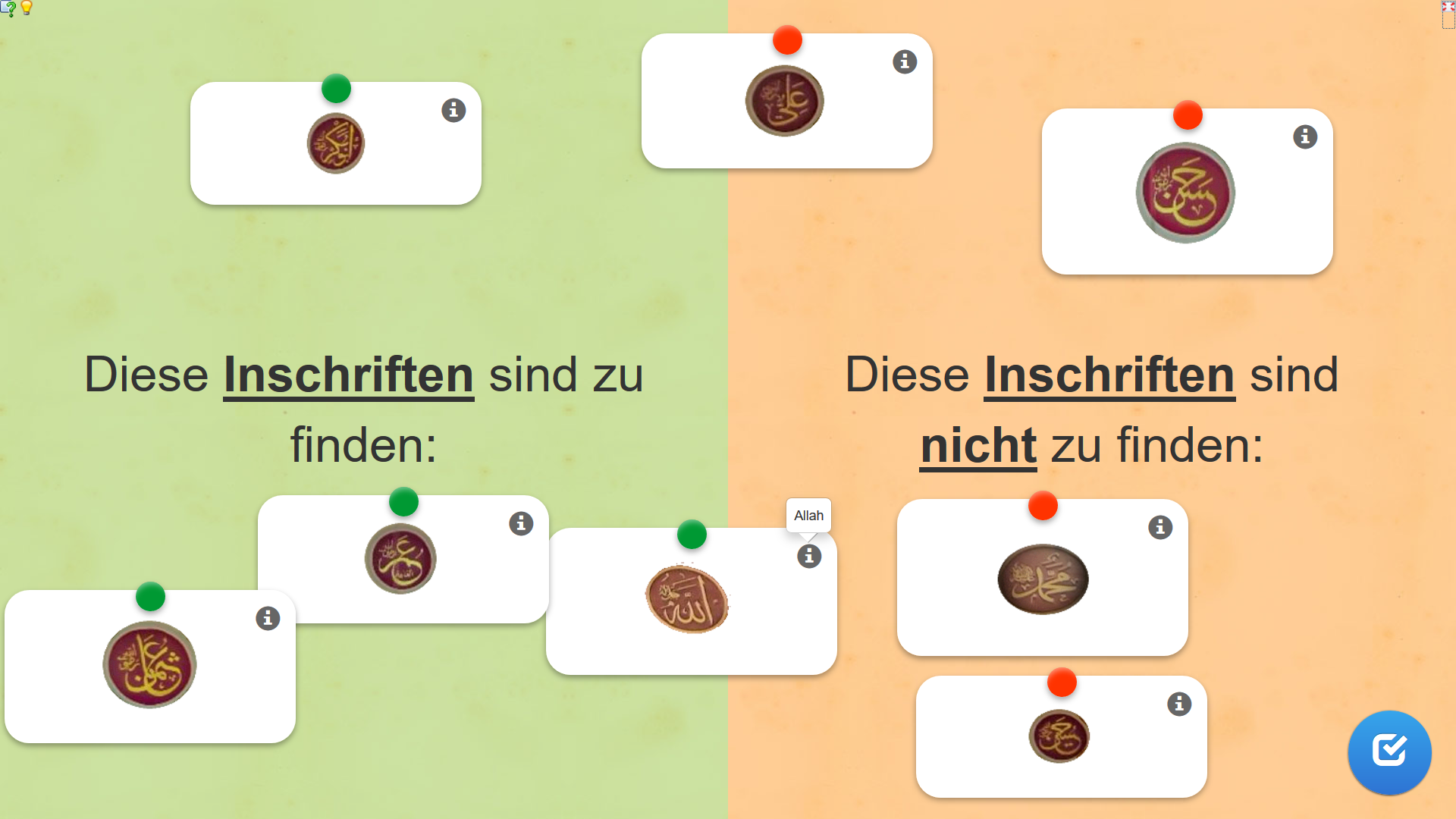 1. Notiere die Namen.
2. Ordne zu: Welche Inschriften findest du in der Moschee?
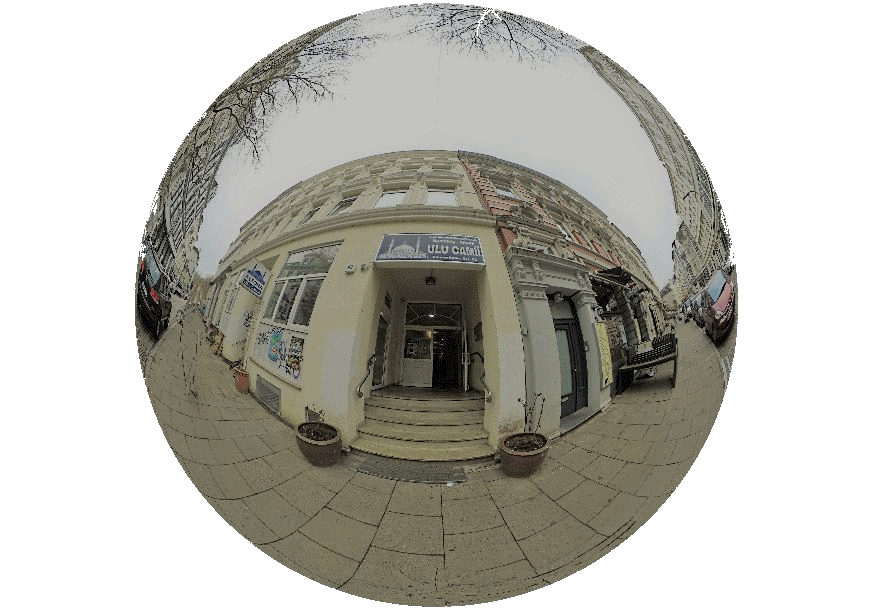 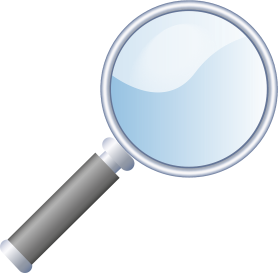 Ziel: ZuordnungOrdne nach 15 Minuten anhand deiner Ergebnisse begründet die Moschee einer Richtung zu:
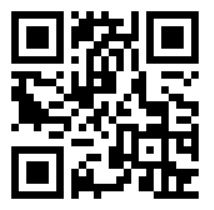 Untersucht die Inschriften
in der VR-Welt &
notiert eure Ergebnisse
Klickt auf das Symbol, um den Timer zu stellen:
Recherchiert 
in diesem Rundgang:
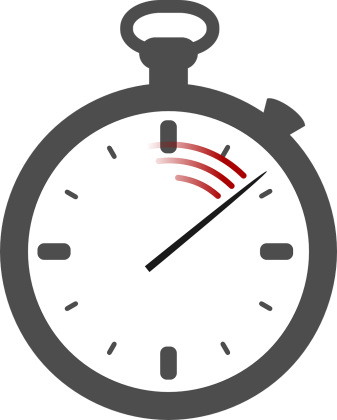 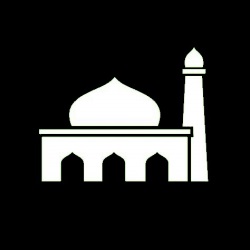 http://t1p.de/t1bt
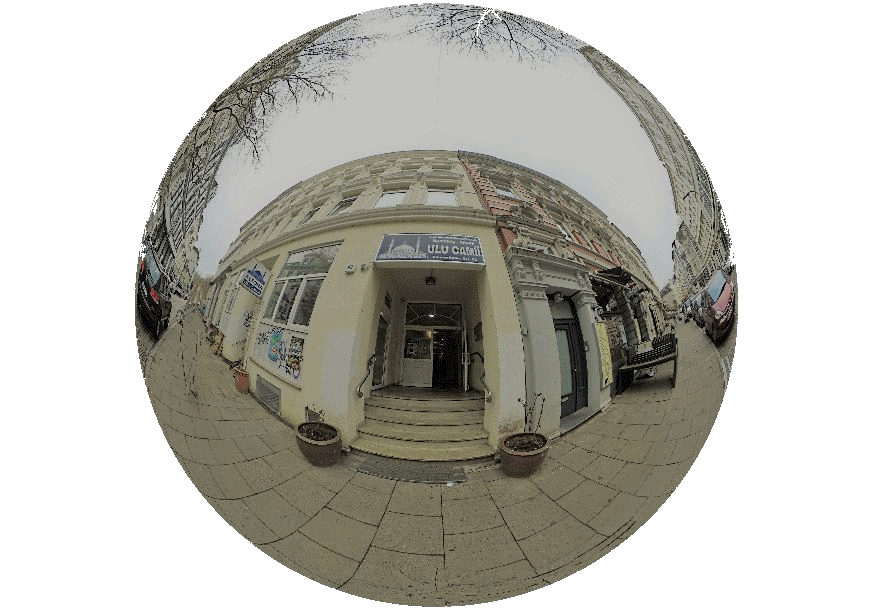 Antwort:

Ist die Ulu Camii
SCHIITISCH
oder
SUNNITISCH?
Seid ihr bereit?
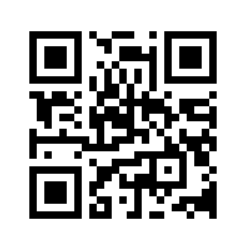 Klickt auf das Symbol, um zum Spiel zu gelangen:
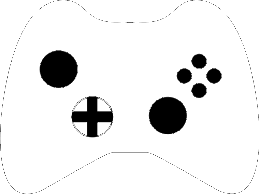 Ordnet begründet 
die Inschriften aus der Moschee 
zu.
http://t1p.de/4j75
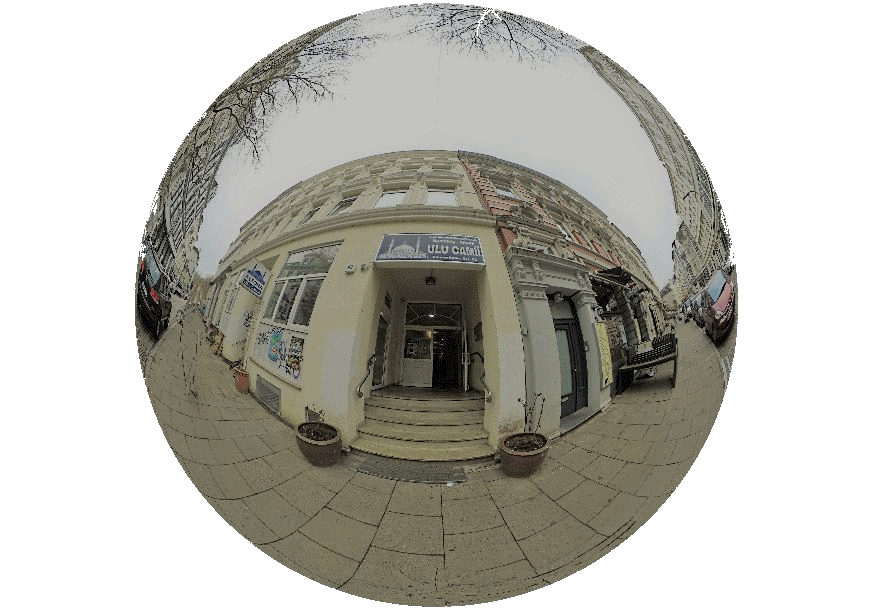 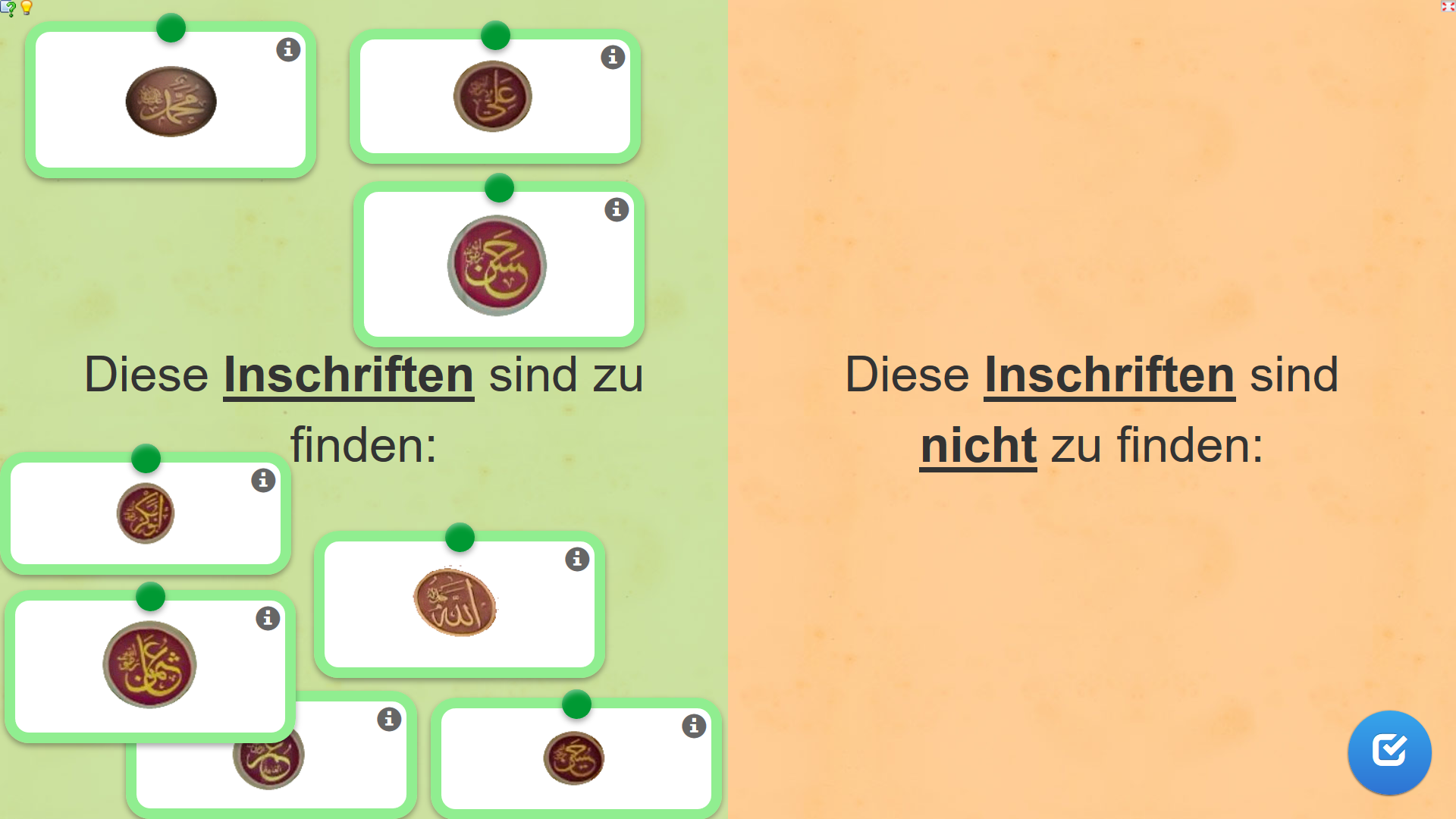 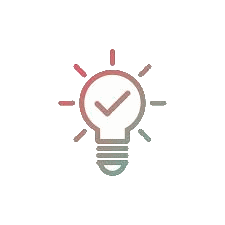 Lösung
Die Moschee ist sunnitisch, da alle Mohammed Nahestehenden mit Inschriften geehrt werden.
Die 3. ersten Kalifen werden nicht als Thronräuber angesehen und stehen in unmittelbarer Nähe zur Minbar.
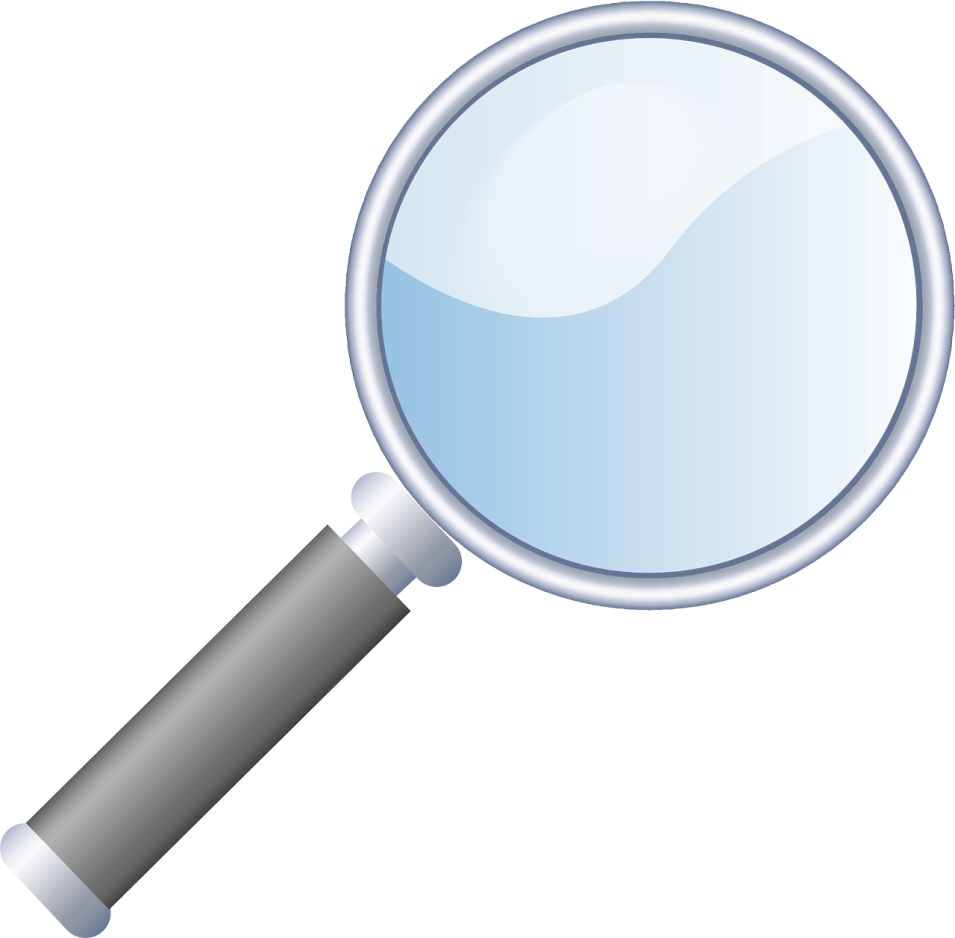 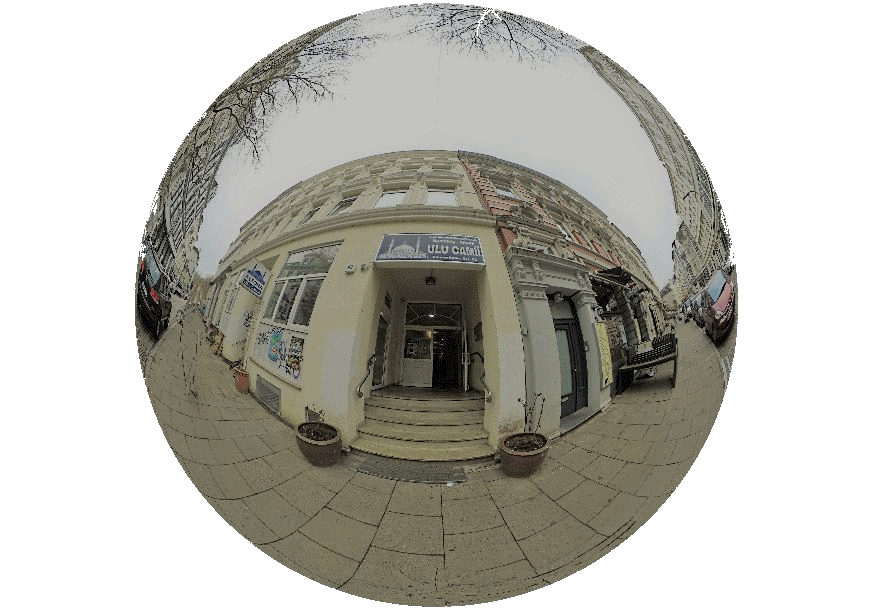 1. Was empfandet ihr als schwierig bei der Lösung dieser Aufgabe?Formuliert grundlegende Probleme2. Beurteilt die Streitigkeiten zwischen Schiiten und Sunniten: Was bedeuten die Nachfolgestreitigkeiten für die islamische Gemeinschaft?
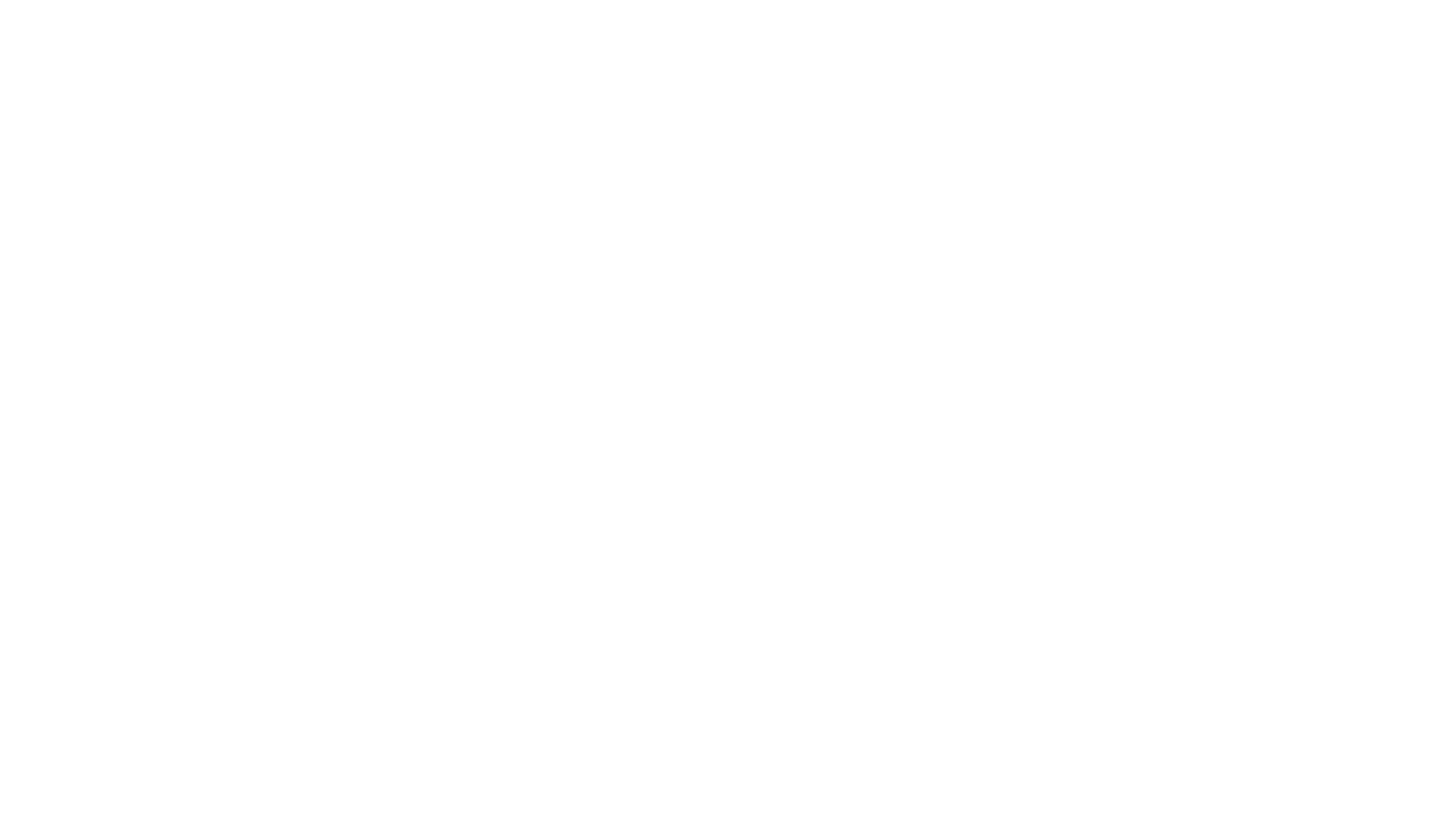 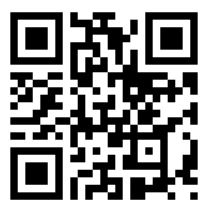 Zusatz
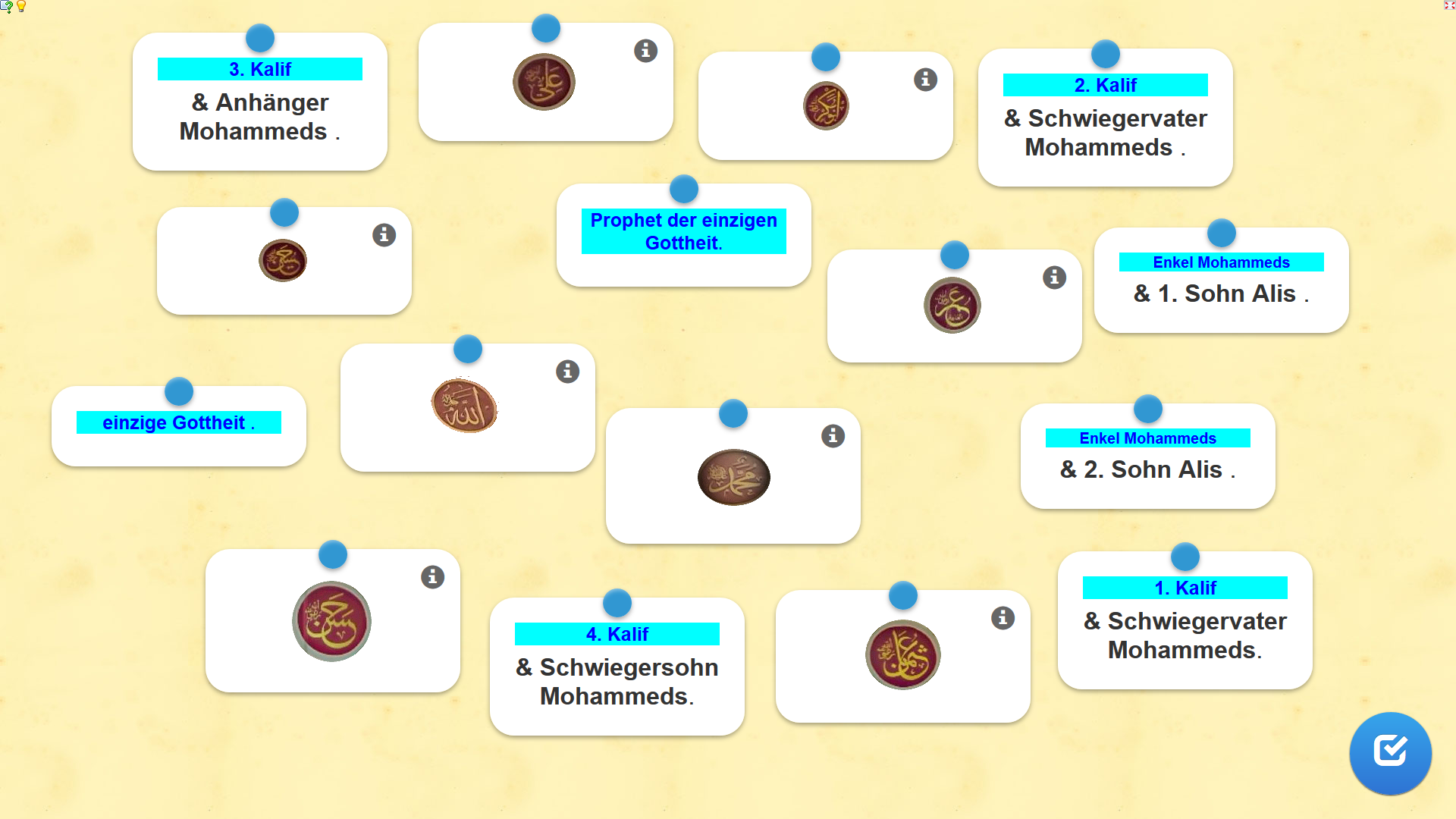 http://t1p.de/gkpd
Zusatz
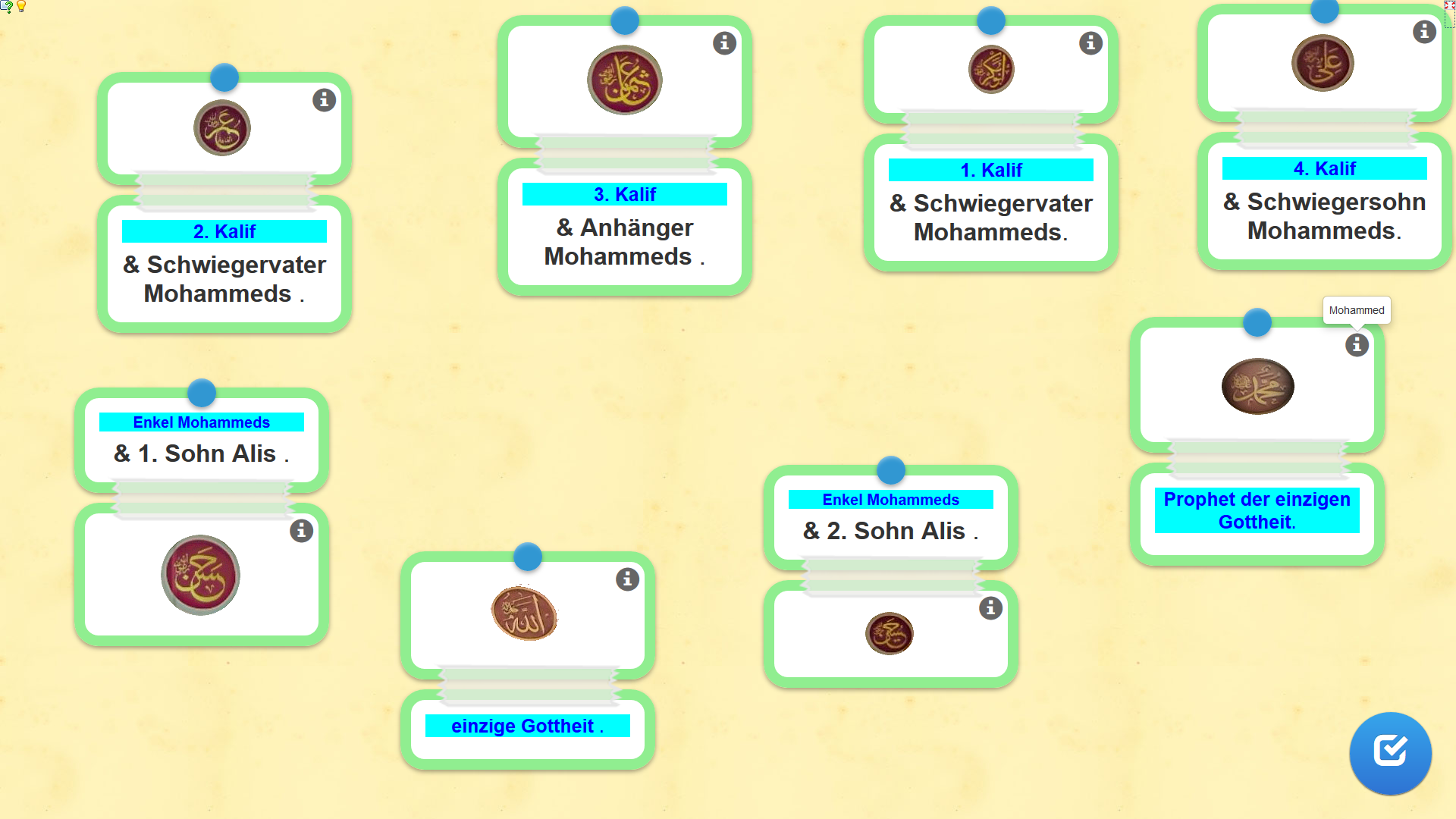 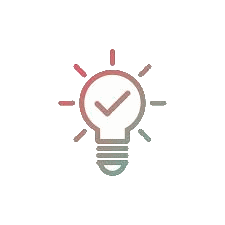 Lösung
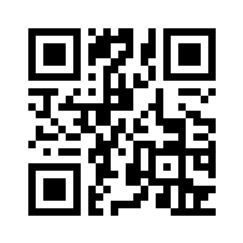 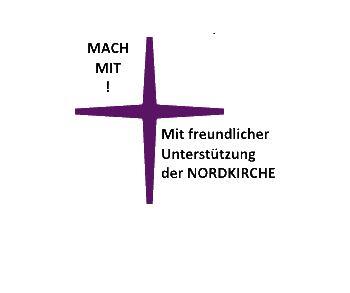 www.digitale.nordkirche.de
http://t1p.de/23n2